汇报者：
亮亮图文
添加您的公司名称
时尚花卉唯美PPT
NO PRACTICAL COMPLETE FRAMEWORK FOR DYNAMIC PPT TEMPLATE
[Speaker Notes: 亮亮图文旗舰店https://liangliangtuwen.tmall.com]
目
录
Catalog
PART 2
PART 1
PART 3
PART 4
年度工作概述
成功项目展示
明年工作计划
工作完成情况
此处可添加副标题   此处可添加副标题
此处可添加副标题   此处可添加副标题
此处可添加副标题   此处可添加副标题
此处可添加副标题   此处可添加副标题
此处可添加副标题   此处可添加副标题
此处可添加副标题   此处可添加副标题
此处可添加副标题   此处可添加副标题
此处可添加副标题   此处可添加副标题
年度工作概述
01
请替换文字内容
请替换文字内容
请替换文字内容
请替换文字内容
单击此处添加标题
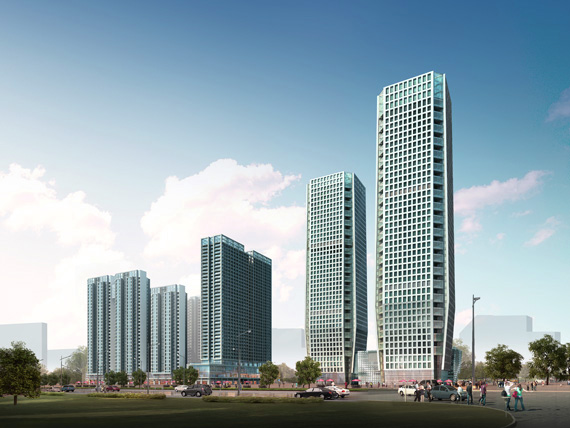 点击添加标题内容
点击添加标题内容
点击添加标题内容
点击此处添加文字说明内容，可以通过复制您的文本内容，在此文本框粘贴并选择只保留文字。点击此处添加文字说明内容，可以通过复制您的文本内容。
点击此处添加文字说明内容，可以通过复制您的文本内容，在此文本框粘贴并选择只保留文字。点击此处添加文字说明内容，可以通过复制您的文本内容。
点击此处添加文字说明内容，可以通过复制您的文本内容，在此文本框粘贴并选择只保留文字。点击此处添加文字说明内容，可以通过复制您的文本内容。
单击此处添加标题
添加标题
添加你的饿内容文字或者复制内容文字的内容内容添加你复制内容文字的内容内容添加内容
添加标题
添加标题
90%
添加你的饿内容文字或者复制内容文字的内容内容添加你内容添内容添
添加你的饿内容文字或者复制内容文字的内容内容添加你内容添内容添
单击此处添加标题
填写你的标题内容
添加标题
添加你的饿内容文字或者复制内容文字的内容内容添加你内容添内容添添加你的饿内容文字或者复制内容文字的内容内容添加你内容添内容添
添加标题
添加你的饿内容文字或者复制内容文字的内容内容添加你内容添内容添添加你的饿内容文字或者复制内容文字的内容内容添加你内容添内容添亮亮图文旗舰店https://liangliangtuwen.tmall.com
添加你的饿内容文字或者复制内容文字的内容内容添加你内容添内容添添加你的饿内容文字或者复制内容文字的内容内容添加你内容添内容添
添加标题
添加你的饿内容文字或者复制内容文字的内容内容添加你内容添内容添添加你的饿内容文字或者复制内容文字的内容内容添加你内容添内容添
“市场优势策略”
单击此处添加标题
01
05
添加你的饿内容文字或者复制内容文字的内容内容添加你内容添内容添
添加你的饿内容文字或者复制内容文字的内容内容添加你内容添内容添
1
添加标题
添加标题
2
02
06
添加你的饿内容文字或者复制内容文字的内容内容添加你内容添内容添
添加你的饿内容文字或者复制内容文字的内容内容添加你内容添内容添
3
添加标题
添加标题
03
07
添加你的饿内容文字或者复制内容文字的内容内容添加你内容添内容添
添加你的饿内容文字或者复制内容文字的内容内容添加你内容添内容添
4
5
04
08
添加标题
添加你的饿内容文字或者复制内容文字的内容内容添加你内容添内容添
添加你的饿内容文字或者复制内容文字的内容内容添加你内容添内容添
添加标题
6
7
添加标题
添加标题
8
单击此处添加标题
添加标题
添加标题
添加你的饿内容文字，添加你的饿内容文字，的内容内容添加你的饿
添加你的饿内容文字，添加你的饿内容文字，的内容内容添加你的饿
03
02
添加标题
01
04
添加标题
赢在细节
添加你的饿内容文字，添加你的饿内容文字，的内容内容添加你的饿
添加你的饿内容文字，添加你的饿内容文字，的内容内容添加你的饿
8
单击此处添加标题
年度数据分析
单击此处
添加副标题
或详细文本描述
亮亮图文旗舰店https://liangliangtuwen.tmall.com
 亮亮图文旗舰店https://liangliangtuwen.tmall.com
 亮亮图文旗舰店https://liangliangtuwen.tmall.com

尽量将每页幻灯片的字数控制在200字以内，据统计每页幻灯片的最好控制在5分钟之内。此处添加详细文本描述，建议与标题相关并符合整体语言风格，语言描述尽量简洁生动。
项目
项目
项目
项目
项目
项目
项目
项目
项目
单击此处添加标题
添加标题
01
添加标题
04
添加你的饿内容文字，添加你的饿内容文字，的内容内容添
添加你的饿内容文字，添加你的饿内容文字，的内容内容添
02
03
添加标题
添加标题
添加你的饿内容文字，添加你的饿内容文字，的内容内容添
添加你的饿内容文字，添加你的饿内容文字，的内容内容添
单击此处添加标题
添加标题
添加你的饿内容文字，添加你的饿内容文字，的内容内容添加你的饿的内容内容添加你的饿
市场调查
添加标题
添加你的饿内容文字添加你的饿内容文字的内容内容添加你的饿的内容内容添加你的饿
添加你的饿内容文字，添加你的饿内容文字，的内容内容添加你的饿的内容内容添加你的饿
门店
添加标题
添加你的饿内容文字，添加你的饿内容文字，的内容内容添加你的饿的内容内容添加你的饿
直营店
超市
工作完成情况
02
请替换文字内容
请替换文字内容
请替换文字内容
请替换文字内容
单击此处添加标题
添加标题
添加你的饿内容文字或者复制内容文字的内容内容添加你内容添内容添添加你
填写你的标题内容
添加标题
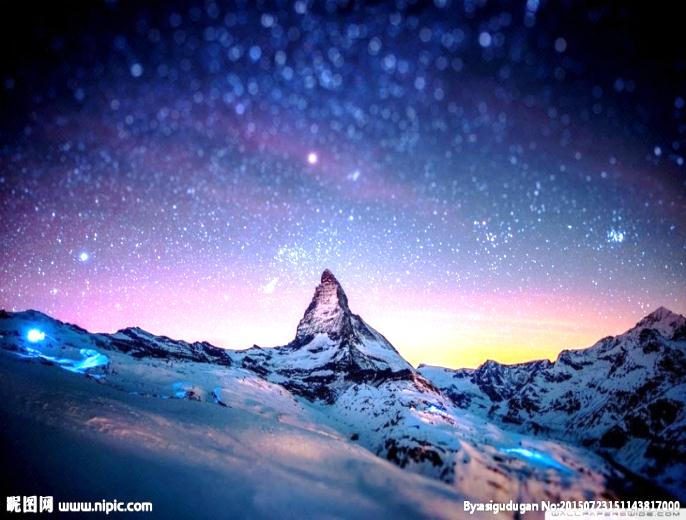 添加你的饿内容文字或者复制内容文字的内容内容添加你内容添内容添添加你
添加标题
添加你的饿内容文字或者复制内容文字的内容内容添加你内容添内容添添加你
添加标题
添加你的饿内容文字或者复制内容文字的内容内容添加你内容添内容添添加你
标题
标题
标题
标题
单击此处添加标题
填写你的标题内容
Replacement Names Became Post
添加标题
添加你的饿内容文字，添加你的饿内容文字，的内容内容添加你的饿的内容内容添加你的饿
添加标题
添加你的饿内容文字，添加你的饿内容文字，的内容内容添加你的饿的内容内容添加你的饿
添加标题
添加你的饿内容文字，添加你的饿内容文字，的内容内容添加你的饿的内容内容添加你的饿
添加标题
添加你的饿内容文字，添加你的饿内容文字，的内容内容添加你的饿的内容内容添加你的饿
单击此处添加标题
A
B
D
C
添加标题
添加标题
添加你的饿内容文字或者复制内容文字的内容内容添加你内容添内容添
添加你的饿内容文字或者复制内容文字的内容内容添加你内容添内容添
添加标题
添加标题
添加你的饿内容文字或者复制内容文字的内容内容添加你内容添内容添
添加你的饿内容文字或者复制内容文字的内容内容添加你内容添内容添
单击此处添加标题
点击添加标题
您的内容打在这里，或者通过复制您的文本后，在此框中选择粘贴，并选择只保留文字。您的内容打在这里，或者通过复制您的文本后，在此框中选择粘贴，并选择只保留文字。您的内容打在这里，或者复制您的文本。
点击添加标题
工作
概述
您的内容打在这里，或者通过复制您的文本后，在此框中选择粘贴，并选择只保留文字。您的内容打在这里，或者通过复制您的文本后，在此框中选择粘贴，并选择只保留文字。您的内容打在这里，或者复制您的文本。
点击添加标题
您的内容打在这里，或者通过复制您的文本后，在此框中选择粘贴，并选择只保留文字。您的内容打在这里，或者通过复制您的文本后，在此框中选择粘贴，并选择只保留文字。您的内容打在这里，或者复制您的文本。
单击此处添加标题
这里添加文字
这里添加文字
这里添加文字
这里添加文字
单击此处添加文字内容
单击此处添加文字内容
单击此处添加文字内容
单击此处添加文字内容
单击此处添加文字内容
单击此处添加文字内容
单击此处添加文字内容
单击此处添加文字内容
2010
2011
2012
2013
2014
2015
2016
2017
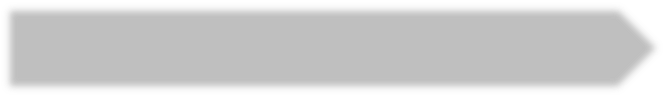 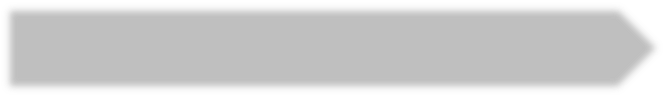 这里添加文字
这里添加文字
这里添加文字
这里添加文字
单击此处添加文字内容
单击此处添加文字内容
单击此处添加文字内容
单击此处添加文字内容
单击此处添加文字内容
单击此处添加文字内容
单击此处添加文字内容
单击此处添加文字内容
单击此处添加标题
添加标题
点击此处添加文字内容
添加标题
点击此处添加文字内容
添加标题
点击此处添加文字内容
添加标题
添加标题
添加标题
点击此处添加文字说明内容，可以通过复制您的文本内容，在此文本框粘贴并选择只保留文字。

点击此处添加文字说明内容，可以通过复制您的文本内容，在此文本框粘贴并选择只保留文字。
点击此处添加文字说明内容，可以通过复制您的文本内容，在此文本框粘贴并选择只保留文字。

点击此处添加文字说明内容，可以通过复制您的文本内容，在此文本框粘贴并选择只保留文字。
点击此处添加文字说明内容，可以通过复制您的文本内容，在此文本框粘贴并选择只保留文字。

点击此处添加文字说明内容，可以通过复制您的文本内容，在此文本框粘贴并选择只保留文字。
单击此处添加标题
输入你的标题
输入你的标题
点击输入简要文字内容，文字内容需概括精炼，不用多余的文字修饰，言简意赅的说明分项内容。
点击输入简要文字内容，文字内容需概括精炼，不用多余的文字修饰，言简意赅的说明分项内容。
输入
标题
输入你的标题
输入你的标题
点击输入简要文字内容，文字内容需概括精炼，不用多余的文字修饰，言简意赅的说明分项内容。
点击输入简要文字内容，文字内容需概括精炼，不用多余的文字修饰，言简意赅的说明分项内容。
输入你的标题
输入你的标题
亮亮图文旗舰店https://liangliangtuwen.tmall.com 亮亮图文旗舰店https://liangliangtuwen.tmall.com
点击输入简要文字内容，文字内容需概括精炼，不用多余的文字修饰，言简意赅的说明分项内容。
单击此处添加标题
阶段
添加你的饿内容文字，添加你的饿内容文字，添加你的饿
添加你的饿内容文字，添加你的饿内容文字，添加你的饿
阶段
80%
60%
阶段
阶段
添加你的饿内容文字，添加你的饿内容文字，添加你的饿内容文字添加你的饿内容文字，添加你的饿内容文字，添加你的饿
添加你的饿内容文字，添加你的饿内容文字，添加你的饿
添加你的饿内容文字，添加你的饿内容文字，添加你的饿
75%
90%
完成
阶段总结
完成
成功项目展示
03
请替换文字内容
请替换文字内容
请替换文字内容
请替换文字内容
单击此处添加标题
单击此处添加标题
点击此处添加文字说明内容，可以通过复制您的文本内容，在此文本框粘贴并选择只保留文字。
单击此处添加标题
点击此处添加文字说明内容，可以通过复制您的文本内容，在此文本框粘贴并选择只保留文字。
单击此处添加标题
点击此处添加文字说明内容，可以通过复制您的文本内容，在此文本框粘贴并选择只保留文字。
单击此处添加标题
项目优势
项目机会
此处添加详细文本描述，建议与标题相关并符合整体语言风格，语言描述尽量简洁生动。尽量将每页幻灯片的字数控制在200字以内
此处添加详细文本描述，建议与标题相关并符合整体语言风格，语言描述尽量简洁生动。尽量将每页幻灯片的字数控制在200字以内
项目
分析
此处添加详细文本描述，建议与标题相关并符合整体语言风格，语言描述尽量简洁生动。尽量将每页幻灯片的字数控制在200字以内
此处添加详细文本描述，建议与标题相关并符合整体语言风格，语言描述尽量简洁生动。尽量将每页幻灯片的字数控制在200字以内
项目弱势
项目风险
单击此处添加标题
添加文字
添加文字
文字内容需概括精炼，建议与标题相关并符合整体语言风格，语言描述尽量简洁生动
文字内容需概括精炼，建议与标题相关并符合整体语言风格，语言描述尽量简洁生动
添加文字
添加文字
文字内容需概括精炼，建议与标题相关并符合整体语言风格，语言描述尽量简洁生动
文字内容需概括精炼，建议与标题相关并符合整体语言风格，语言描述尽量简洁生动
添加文字
添加文字
文字内容需概括精炼，建议与标题相关并符合整体语言风格，语言描述尽量简洁生动
文字内容需概括精炼，建议与标题相关并符合整体语言风格，语言描述尽量简洁生动
添加文字
文字内容需概括精炼，建议与标题相关并符合整体语言风格，语言描述尽量简洁生动
单击此处添加标题
添加文字
添加文字
文字内容需概括精炼，建议与标题相关并符合整体语言风格，语言描述尽量简洁生动
文字内容需概括精炼，建议与标题相关并符合整体语言风格，语言描述尽量简洁生动
添加文字
添加文字
文字内容需概括精炼，建议与标题相关并符合整体语言风格，语言描述尽量简洁生动
文字内容需概括精炼，建议与标题相关并符合整体语言风格，语言描述尽量简洁生动
单击此处添加标题
2016
2017
2018
2019
添加标题
添加标题
添加标题
添加标题
在此录入上述图表的描述说明，在此录入上述图表的描述说明，在此录入上述图表的描述说明。
亮亮图文旗舰店https://liangliangtuwen.tmall.com
。
在此录入上述图表的描述说明，在此录入上述图表的描述说明，在此录入上述图表的描述说明。
在此录入上述图表的描述说明，在此录入上述图表的描述说明，在此录入上述图表的描述说明。
单击此处添加标题
添加标题
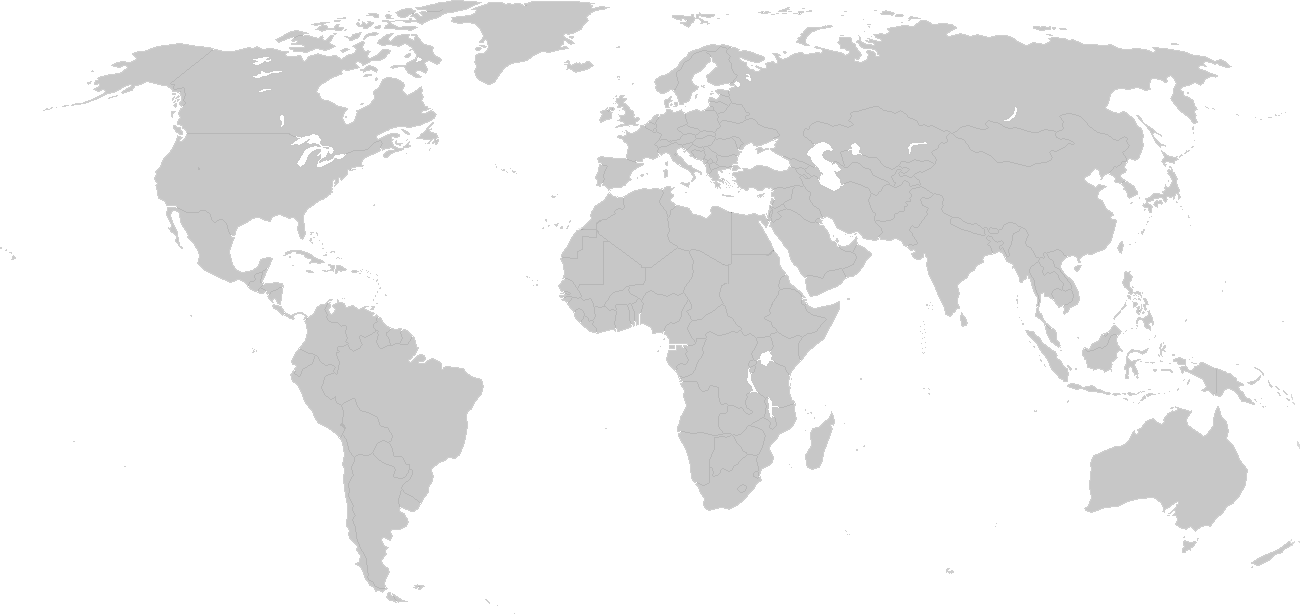 在此录入上述图表的综合描述说明。
添加标题
在此录入上述图表的综合描述说明。
添加标题
添加标题
在此录入上述图表的综合描述说明。
在此录入上述图表的综合描述说明。
单击此处添加标题
添加标题
在此录入上述图表的综合描述说明，在此录入上述图表的综合描述说明。
01
添加标题
在此录入上述图表的描述说明，在此录入上述图表的描述说明。
添加标题
06
02
在此录入上述图表的描述说明，在此录入上述图表的描述说明。
添加标题
05
03
添加标题
在此录入上述图表的描述说明，在此录入上述图表的描述说明。
亮亮图文旗舰店https://liangliangtuwen.tmall.com
。
04
添加标题
在此录入上述图表的描述说明，在此录入上述图表的描述说明。
明年工作计划
04
请替换文字内容
请替换文字内容
请替换文字内容
请替换文字内容
单击此处添加标题
点击此处输入内容
Step
01
在此录入上述图表的综合描述说明，在此录入上述图表的综合描述说明，在此录入上述图表的综合描述说明，在此录入上述图表的综合描述说明。
点击输入内容
点击此处输入内容
Step
02
Step
03
在此录入上述图表的综合描述说明，在此录入上述图表的综合描述说明。
在此录入上述图表的综合描述说明，在此录入上述图表的综合描述说明，在此录入上述图表的综合描述说明。
单击此处添加标题
添加标题
添加标题
添加标题
在此录入本图表的综合描述说明，在此录入本图表的综合描述说明。
在此录入本图表的综合描述说明，在此录入本图表的综合描述说明。
在此录入本图表的综合描述说明，在此录入本图表的综合描述说明。
添加标题
添加标题
在此录入本图表的综合描述说明，在此录入本图表的综合描述说明。
在此录入本图表的综合描述说明，在此录入本图表的综合描述说明。
单击此处添加标题
十二月
此处添加详细文本描述
二月
六月
此处添加详细文本描述
此处添加详细文本描述
十月
四月
此处添加详细文本描述
八月
此处添加详细文本描述
此处添加详细文本描述
十一月
此处添加详细文本描述
三月
九月
此处添加详细文本描述
此处添加详细文本描述
七月
此处添加详细文本描述
五月
一月
此处添加详细文本描述
此处添加详细文本描述
单击此处添加标题
请在这里输入你的标题内容
标题
文本
标题
文本
标题
文本
标题
文本
在这里添加你需要的文字内容，请根据自己要求更改。在这里添加你需要的文字内容，请根据自己要求更改。
在这里添加你需要的文字内容，请根据自己要求更改。在这里添加你需要的文字内容，请根据自己要求更改。
在这里添加你需要的文字内容，请根据自己要求更改。在这里添加你需要的文字内容，请根据自己要求更改。
在这里添加你需要的文字内容，请根据自己要求更改。在这里添加你需要的文字内容，请根据自己要求更改。
100
1月
2月
3月
4月
5月
6月
7月
8月
9月
10月
11月
12月
单击此处添加标题
80
60
40
20
0
单击添加文本
单击添加文本
单击添加文本
在此录入图表的综合描述说明。在此录入上述图表的综合描述说明，在此录入上述图表的综合描述说明，在此录入上述图表的综合描述说明，在此录入上述图表的综合描述说明，在此录入上述图表的综合描述说明。
单击此处添加标题
1
点击添加标题内容（权重50%）
[ 标题案例 ]
是体现公司价值创造成果的最直接的效益指标。如投资资本回报率、息税前利润等。
2
点击添加标题内容（权重30%）
为实现公司价值增长的重要营运操作控制活动的效果。如行政管理费用、大客户投诉次数等。
3
点击添加标题内容（权重20%）
用来评估员工管理、激励与职业发展等保持公司长期稳定发展的能力。如员工人数控制、员工满意度等。
单击此处添加标题
请在此添加关键字
请在此处添加小标题
在此录入上述图表的描述说明，在此录入上述图表的描述说明，在此录入上述图表描述说明。
在此录入上述图表的描述说明，在此录入上述图表的描述说明，在此录入上述图表的描述说明。
请在此添加关键字
在此录入上述图表的描述说明，在此录入上述图表的描述说明，在此录入上述图表描述说明。
请在此添加关键字
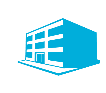 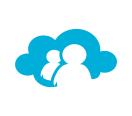 在此录入上述图表的描述说明，在此录入上述图表的描述说明，在此录入上述图表描述说明。
请在此添加关键字
在此录入上述图表的描述说明，在此录入上述图表的描述说明，在此录入上述图表描述说明。
单击此处添加标题
领导力是一种影响力，领导即是一种影响过程，是影响人们心甘情愿和满怀热情为实现组织目标而努力的艺术或过程。
添加标题内容
添加文字描述
添加内容
添加标题内容
添加文字描述
现代领导者的才能就是其影响力，真正的领导者是能够影响别人，使别人追随自己的人物。
结合前面领导力的定义，我们发现，领导力实质就是领导者的影响力，即领导者拥有影响被领导者的能力或力量。 亮亮图文旗舰店https://liangliangtuwen.tmall.com
添加标题内容
添加文字描述
汇报者：
亮亮图文
添加您的公司名称
感谢您的观看
NO PRACTICAL COMPLETE FRAMEWORK FOR DYNAMIC PPT TEMPLATE
[Speaker Notes: 亮亮图文旗舰店https://liangliangtuwen.tmall.com]